Welcome Back to Marine Science 2 days down, 178 to go!!!
Please sit in the same seats as Monday and Tuesday, Open up your laptops, go to MrHyatt.rocks, and do today’s bellwork
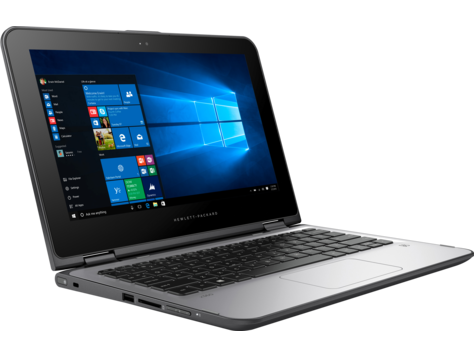 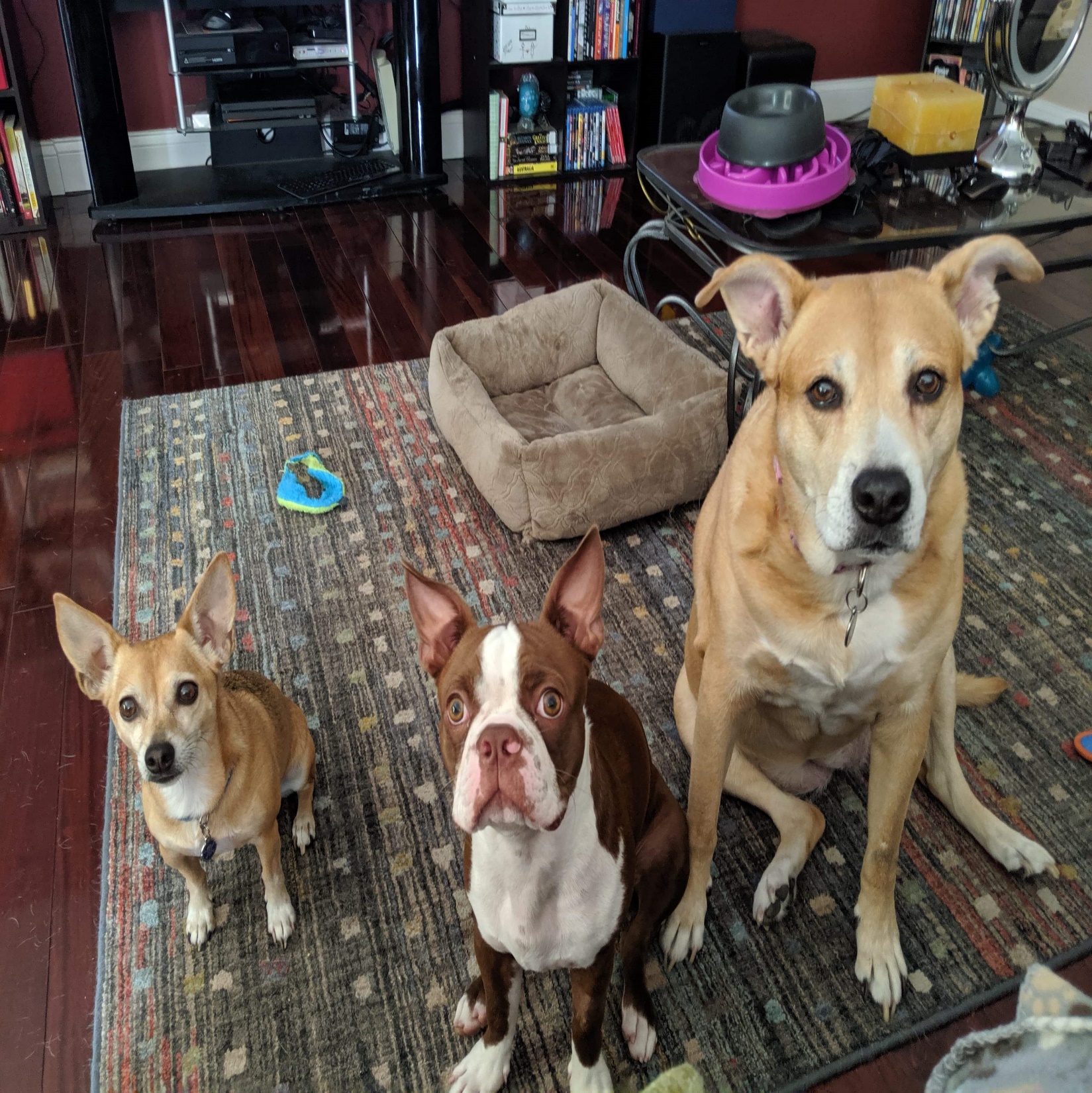 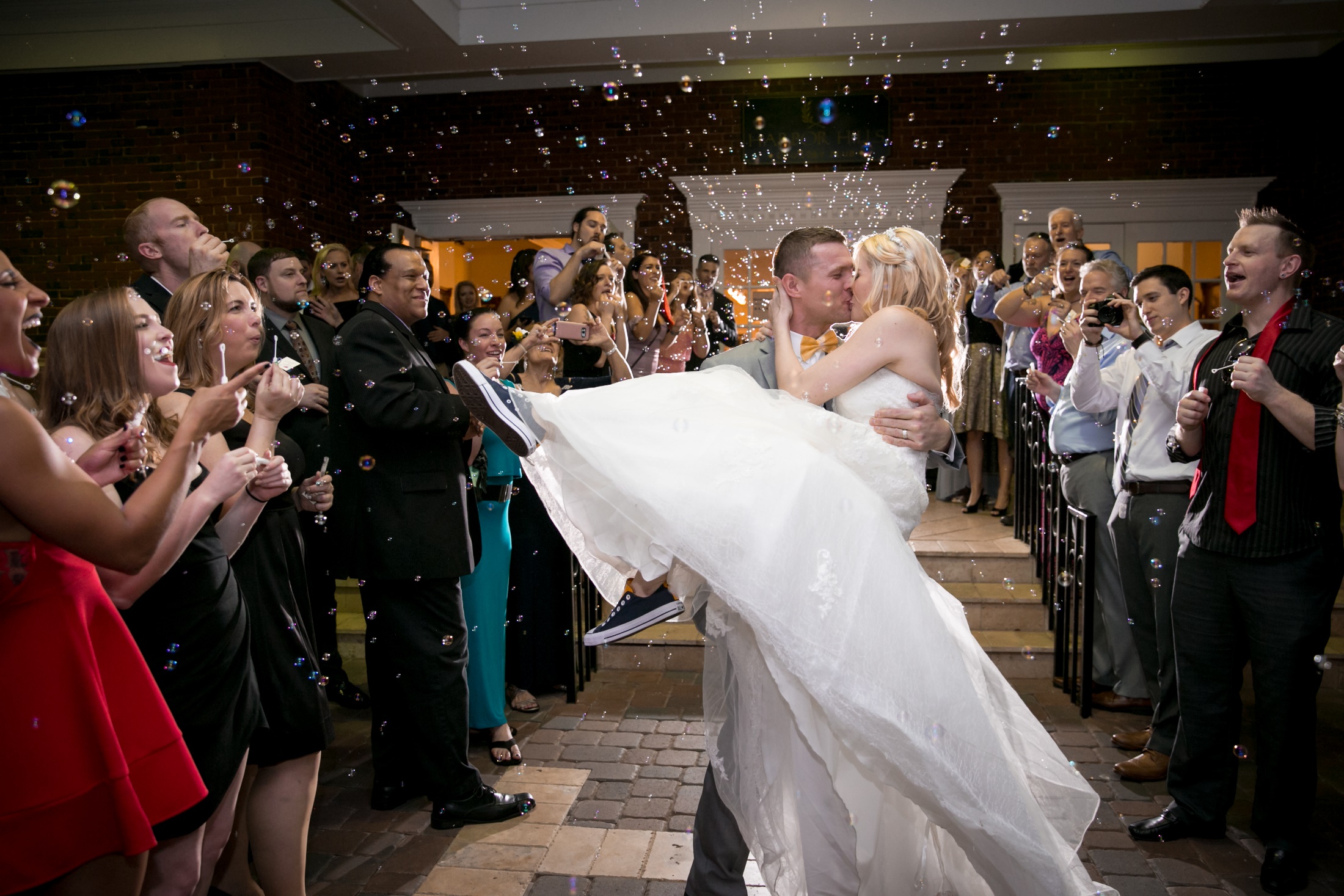 Mr. Hyatt – Fun Facts
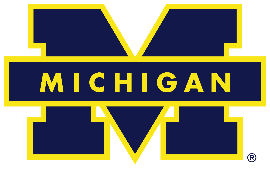 I am from Michigan, I went to Michigan, I root for Michigan!  Go Blue!

I’ve lived in Florida over a decade

I am between one and a million years old

I have 10 pets (3 dogs, 2 cats, 1 bird, 4 snakes)

This is my fifth year teaching Astronomy, and first year teaching marine science.  In the past I’ve taught: Biology, Botany, Earth-Space Science, Physical Science, and Life Science 

I got married last year!
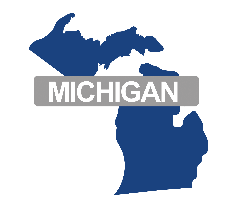 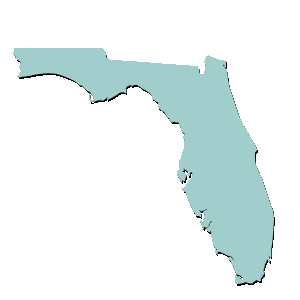 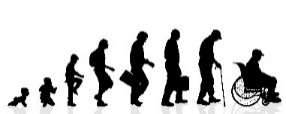 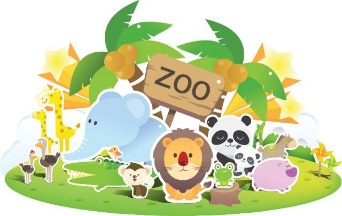 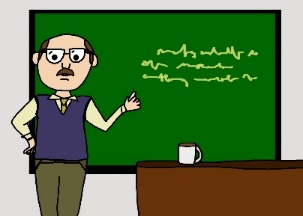 Mr. Hyatt – Fun Facts
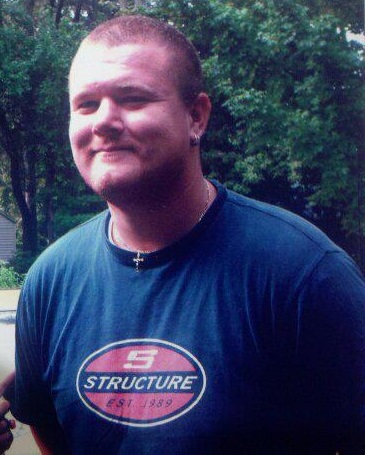 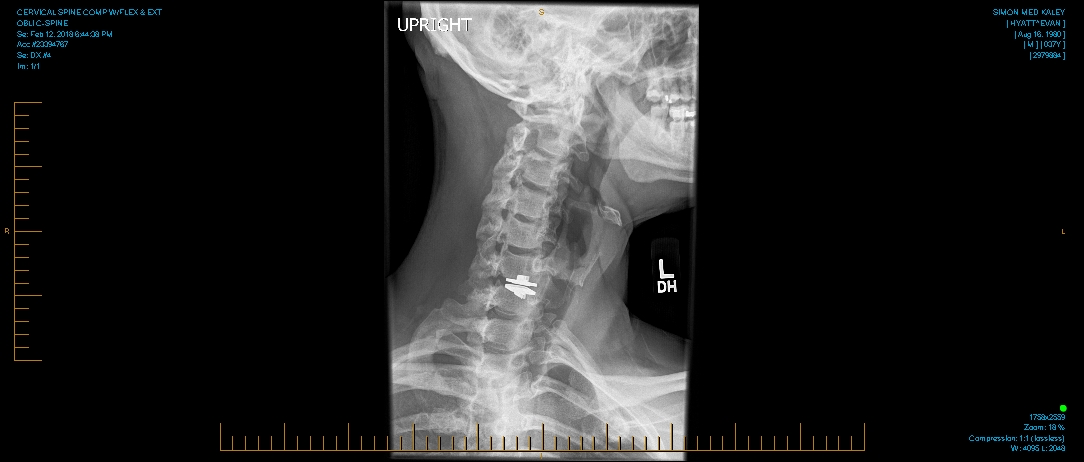 My favorite:
number is  
favorite food is Sushi
favorite color is Blue
favorite song is “Man in the Mirror”
favorite holiday is my birthday
favorite planet is Earth

In my free time, I either read, exercise, or watch sports on TV (I used to play a lot of video games)

I used to be really fat. 

I played trumpet from 4th grade to Junior year of college

Both of my parents were teachers (Mom  Choir, Step-Dad  Band)

I had neck surgery last year, and now am part metal
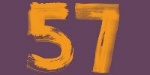 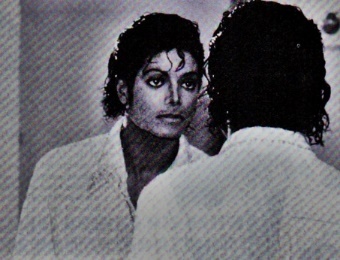 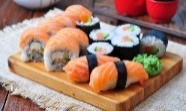 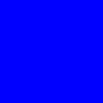 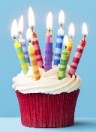 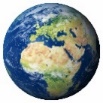 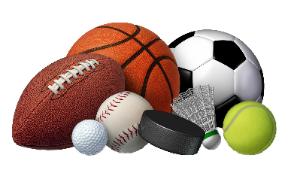 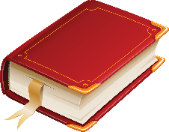 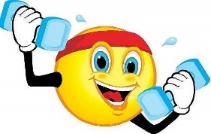 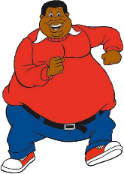 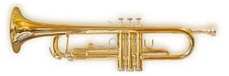 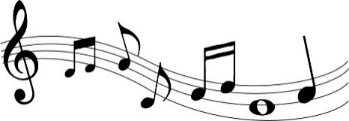 https://www.youtube.com/watch?v=MEIXRLcC6RA
Lab Safety Video
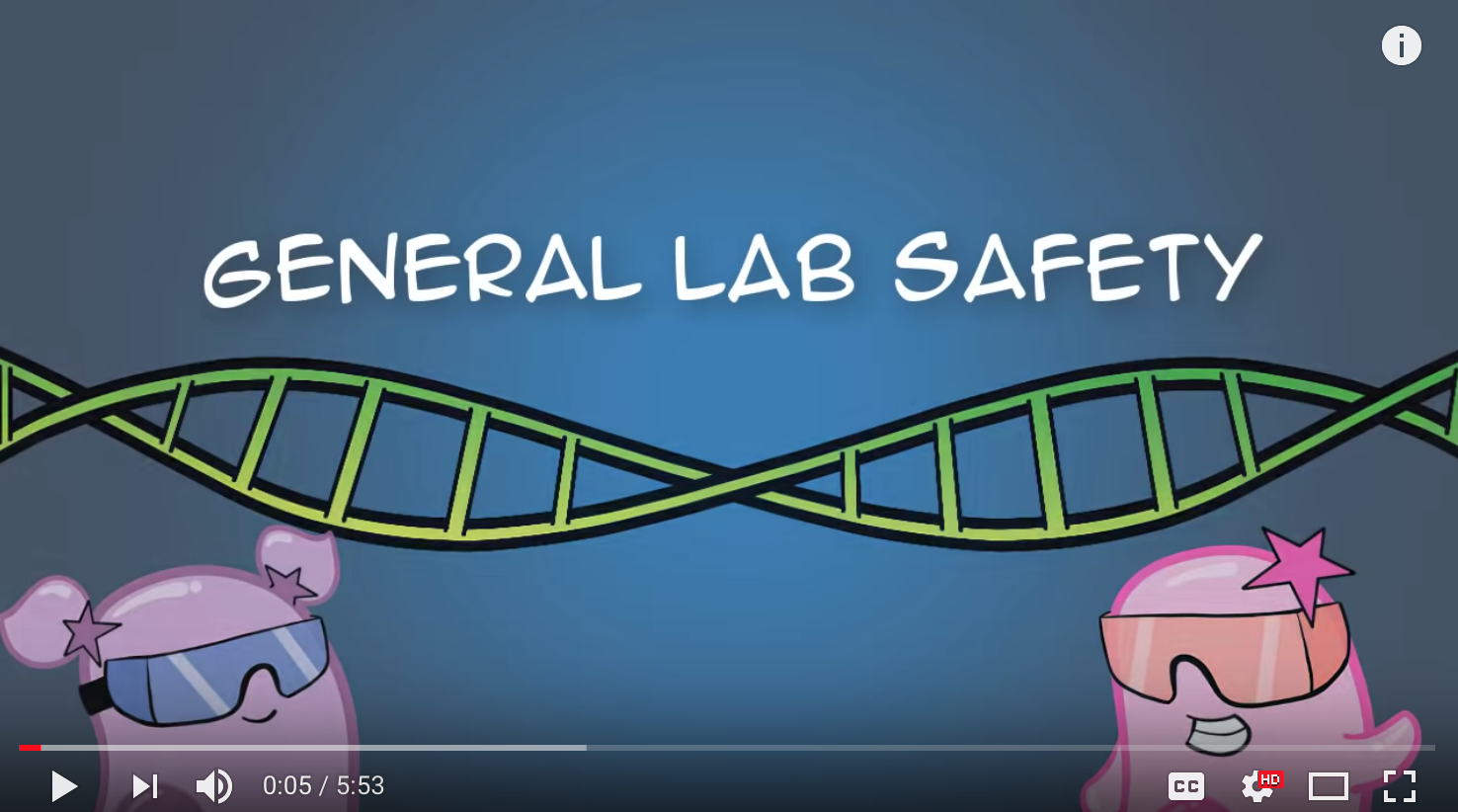 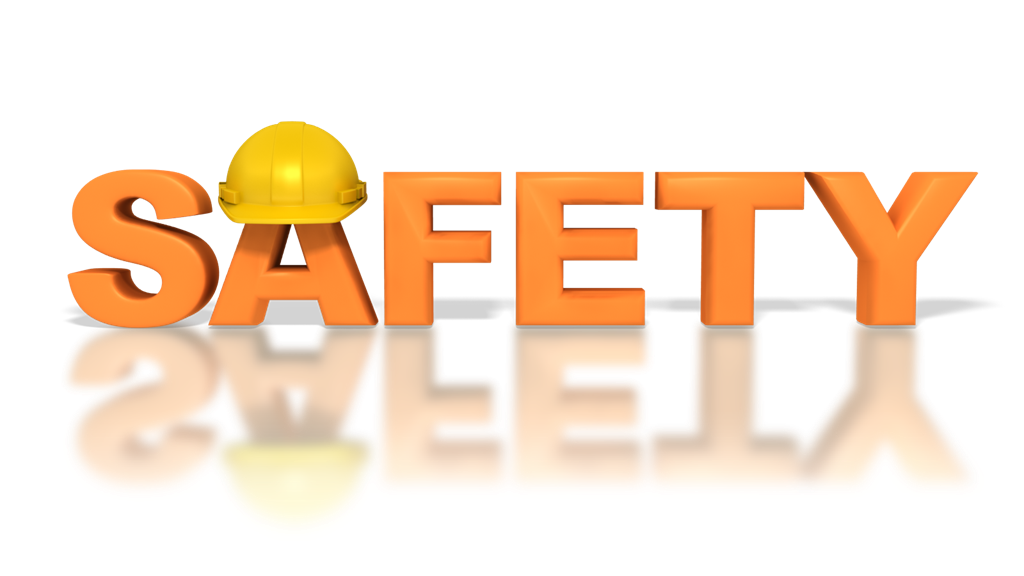 LAB
In order to do labs in here, you MUST complete this quiz with at least an 80%! (28 correct)

Every single answer is given to you, you just need to find it.  
Take your time
Use the contract to answer the questions on the answer sheet
Safety Contract
Your answer sheet